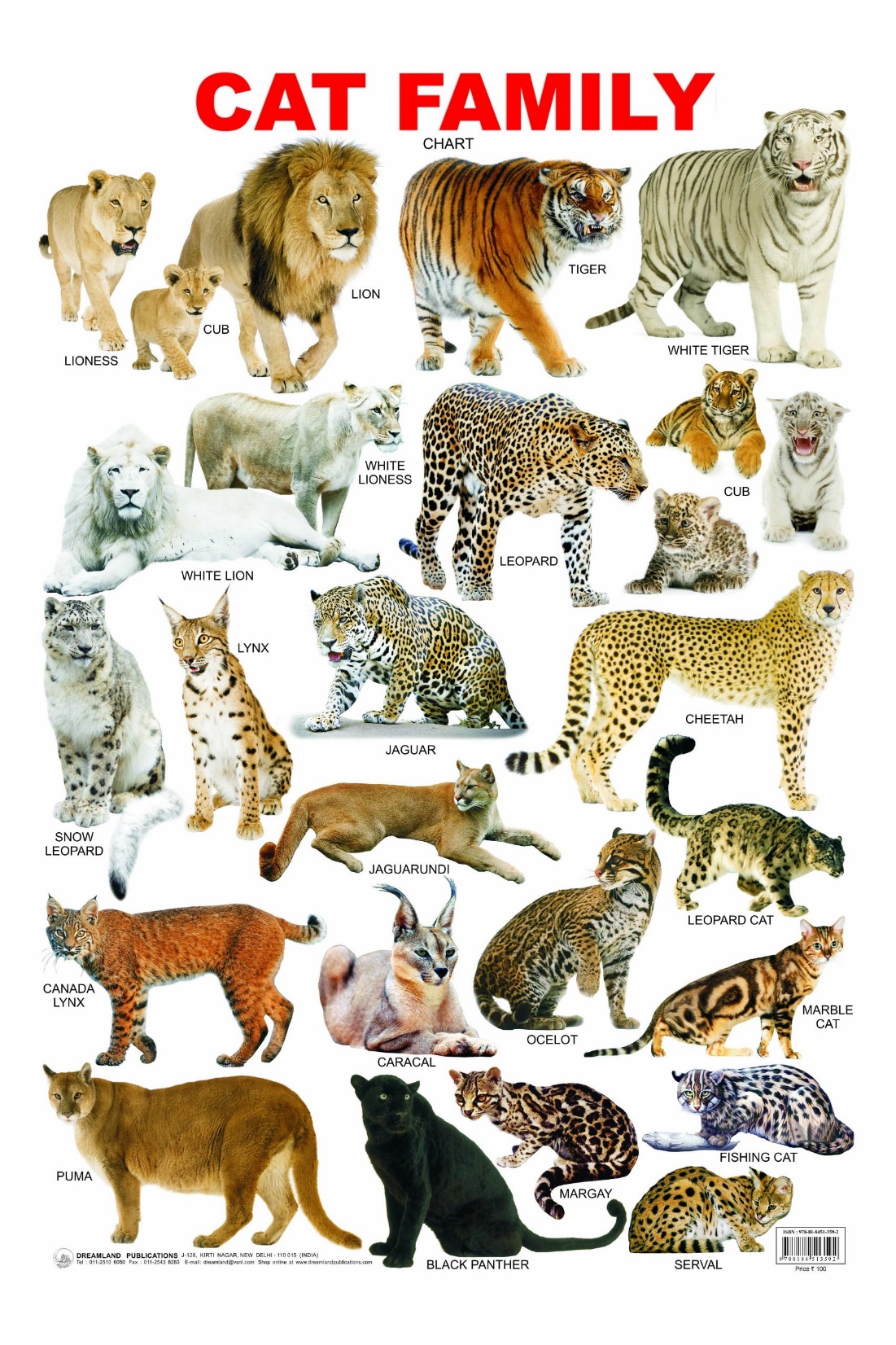 Life Sciences 11Taxonomy
Life Sciences 11Taxonomy
Objectives
By the end of the lesson you should be able to:
State the levels of classification and the man who created the classification system
Describe the 3 domains and the 4 kingdoms
Discuss the relatedness of organisms based on their classification
Introduction
Recall: 
1) Life is both similar and diverse
2) Evolution helps us understand who is related to who

BUT….How do we organize and make sense of all these different life forms?
Taxonomy
The solution to this problem is taxonomy – the study of naming and classifying organisms

Based upon Carl Linneaus’ system of Binomial Nomenclature.
	(name in 2 parts, based on Latin words)
Classifications
The first question in taxonomy is: What are the main divisions?
There used to be only 2 kingdoms: plants and animals.
Now, the latest classification system employs a “super category” called Domains.
Domains
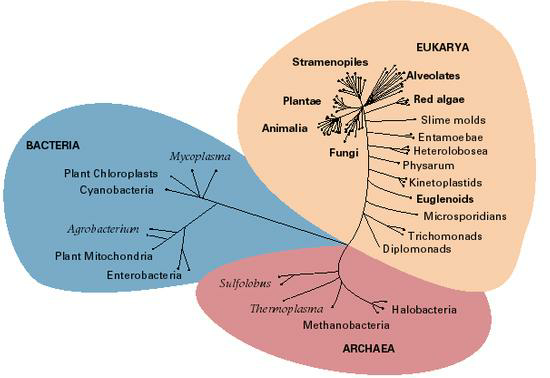 Intro to Classification
Domain Archaea
This includes one Kingdom: Archaebacteria.
They include forms of bacteria today that live in the most extreme conditions such as hot springs and sulfur pools.
Examples include:
Methanogens
Halophiles
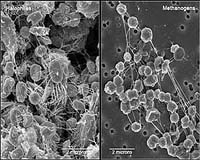 Domain Archaea
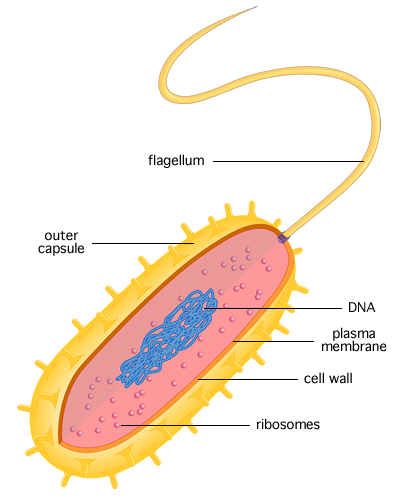 Characteristics:
Type of cells: prokaryotic
Number of cells: unicellular (microscopic)
Mode of nutrition: some autotrophic, some heterotrophic
Cell structures: have a cell wall but lacking peptidoglycan
Oxygen use: obligate anaerobes
DNA unique to Archaea
Live in extreme environments
Domain Bacteria
Includes one Kingdom: Eubacteria. 
They include most of the bacteria that we are familiar with such as E. coli (gut bacteria).
Staphylococcus aureus
Domain Bacteria
Characteristics:
Type of cells: prokaryotes
Number of cells: unicellular (microscopic)
Mode of nutrition: some autotrophic, some heterotrophic
Cell structures: Cell walls contain peptidoglycan
Oxygen use: aerobes
DNA unique to Eubacteria
Live in moderate environments (almost everywhere!)
Domain Eukarya
This is a huge domain that includes all the eukaryotic organisms.
In this domain, we will see and use the more conventional 7 levels of classification.
We divide domain Eukarya into four kingdoms:
Kingdom
Phylum
Class
Order
Family
Genus
Species
Kingdom 1: Protista
Type of cells: eukaryotic  
Number of cells: mostly unicellular, some colonial, 
    some multicellular 
Mode of nutrition: autotrophic a or heterotrophic
Cell structures: may have cell walls of cellulose or may have chloroplasts
Motile 
“Catch-all” or “Junk drawer” of  the Kingdoms – So much variety!
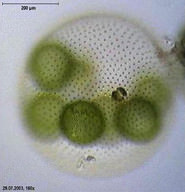 <--A protozoan
<--An algae
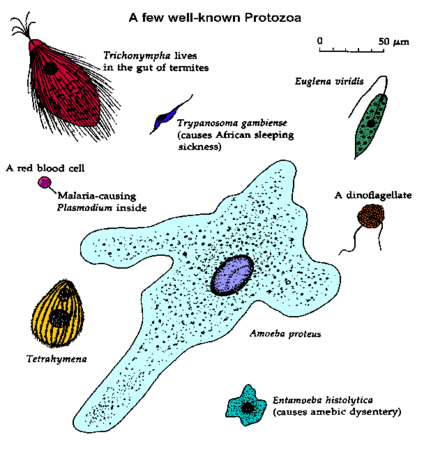 Kingdom 2: Fungi
Cell type: eukaryotic
Number of cells: Mostly multicellular, some unicellular (yeast) 
Mode of nutrition: Heterotrophic
Cell structures: cell walls made of chitin
Non motile
Decomposers
Produce spores
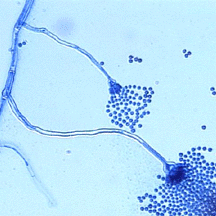 Aspergillius, a bread mold
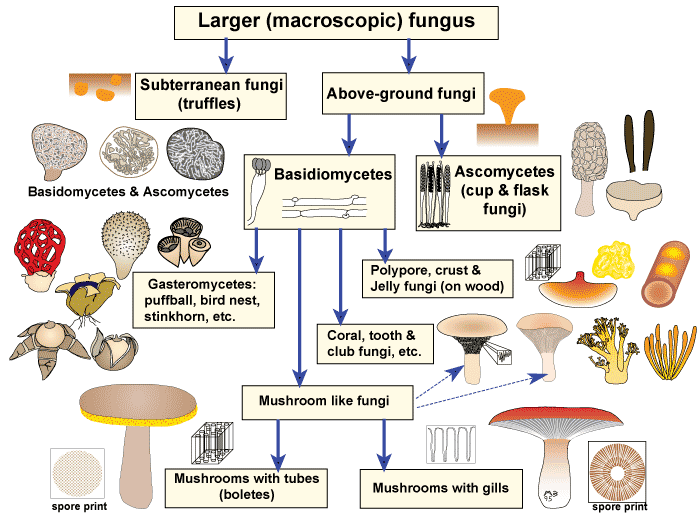 Kingdom 3: Plantae
Type of cells: eukaryotic
Number of cells: multicellular
Mode of nutrition: autotrophic
Cell structures: have chloroplasts and cell walls made of cellulose
Non motile
Asexual and sexual reproduction
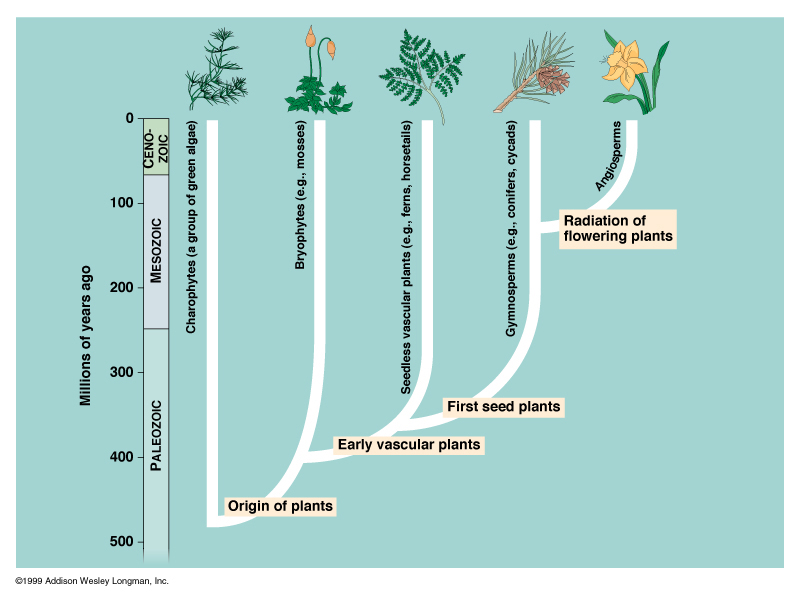 Kingdom 4: Animalia
Type of cells: eukaryotic 
Number of cells: multicellular
Mode of nutrition: heterotrophic
Cell structures: no cell walls or chloroplasts
Motile
Sexual and asexual reproduction
Largest group is the Arthropods = 70% of all animals
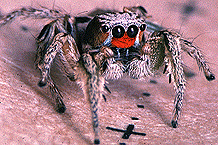 A jumping spider
Conclusion
Taxonomy shows us where a species diverged from its relatives.
Let’s use humans, chimpanzees, house cats, and maple trees as examples to illustrate this:
Examples of Taxonomic Classification
Humans	Chimpanzees	House Cats	Maple Trees
Domain   Eukarya	Eukarya	Eukarya	Eukarya
Kingdom Animalia	Animalia	Animalia	Plantae
Phylum   Chordata    	Chordata	Chordata	Tracheophyta
Class	   Mammalia  	Mammalia  	Mammalia	Angiospermidea
Order	   Primata	Primata		Carnivora	Sapindales
Family	   Hominidia	Hominidia	Felidia	 	Aceridea
Genus	   Homo		Pan		Felis		Acer
Species	   sapiens	trogolodytes	catus  		rubrum
We use the genus and species name to identify organisms. 
Ex. Homo sapiens, Felis catus
Examples of Taxonomic Classification
Humans	Chimpanzees	House Cats	Maple Trees
Domain   Eukarya	Eukarya	Eukarya	Eukarya
Kingdom Animalia	Animalia	Animalia	Plantae
Phylum   Chordata    	Chordata	Chordata	Tracheophyta
Class	   Mammalia  	Mammalia  	Mammalia	Angiospermidea
Order	   Primata	Primata		Carnivora	Sapindales
Family	   Hominidia	Hominidia	Felidia	 	Aceridea
Genus	   Homo		Pan		Felis		Acer
Species	   sapiens	trogolodytes	catus  		rubrum
Notice that the Genus is capitalized, and the species is not. The name should be in italics if typed or underlined if printed.
We use the genus and species name to identify organisms. 
Ex. Homo sapiens, Felis catus
Examples of Taxonomic Classification
House Cat		Lion
Domain	Eukarya		Eukarya
Kingdom	Animalia		Animalia
Phylum	Chordata		Chordata
Class	    	Mammalia  		Mammalia
Order		Carnivora		Carnivora
Family		Felidae	 		Pantherinae
Genus		Felis			Panthera
Species	catus  			leo
How do we identify lions?
Panthera leo
Can You …
…state the levels of classification and the man who created the classification system?

… describe the 3 domains and the 4 kingdoms?

… discuss the relatedness of organisms based on their classification?